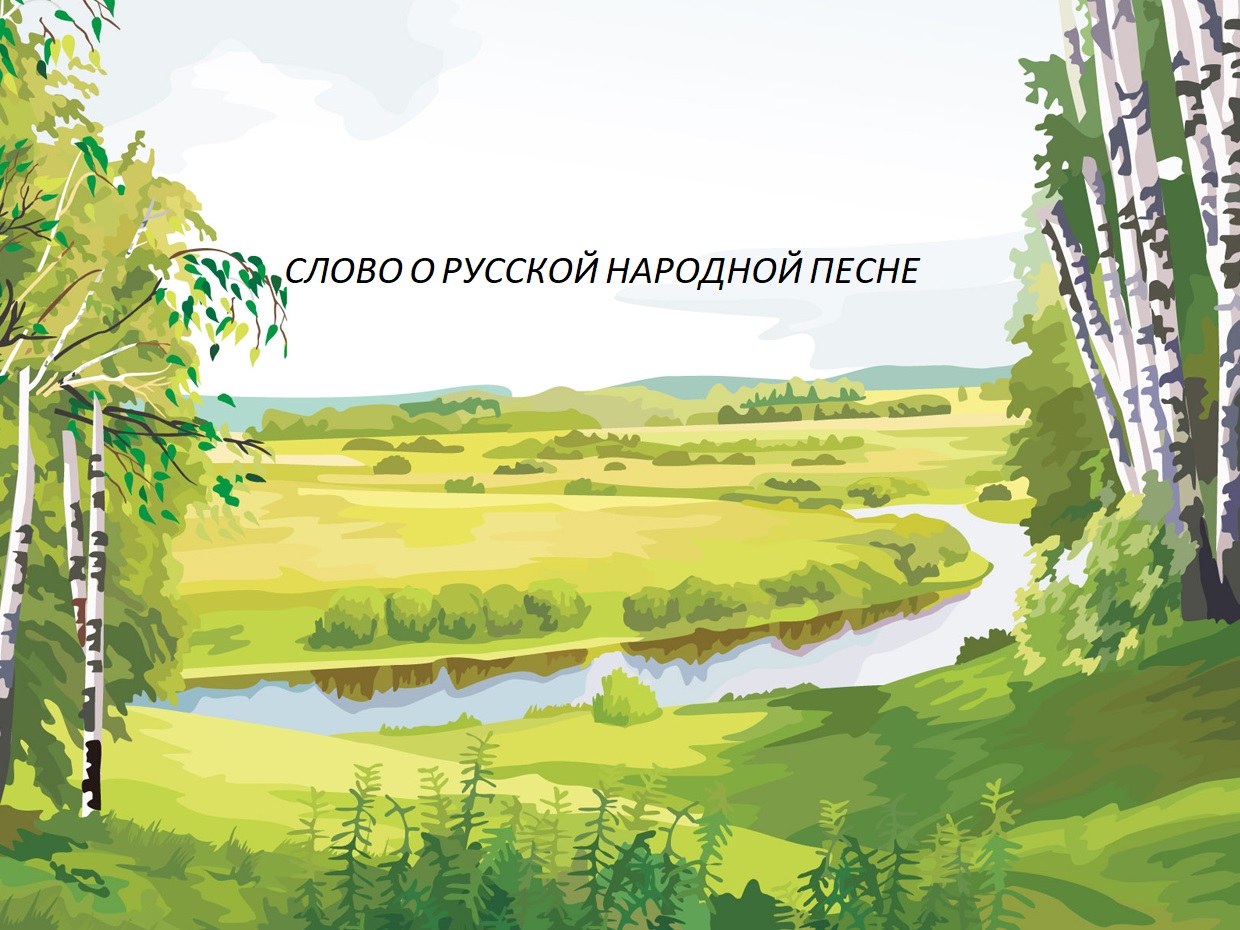 Составил: преподаватель Е.А. Ситникова
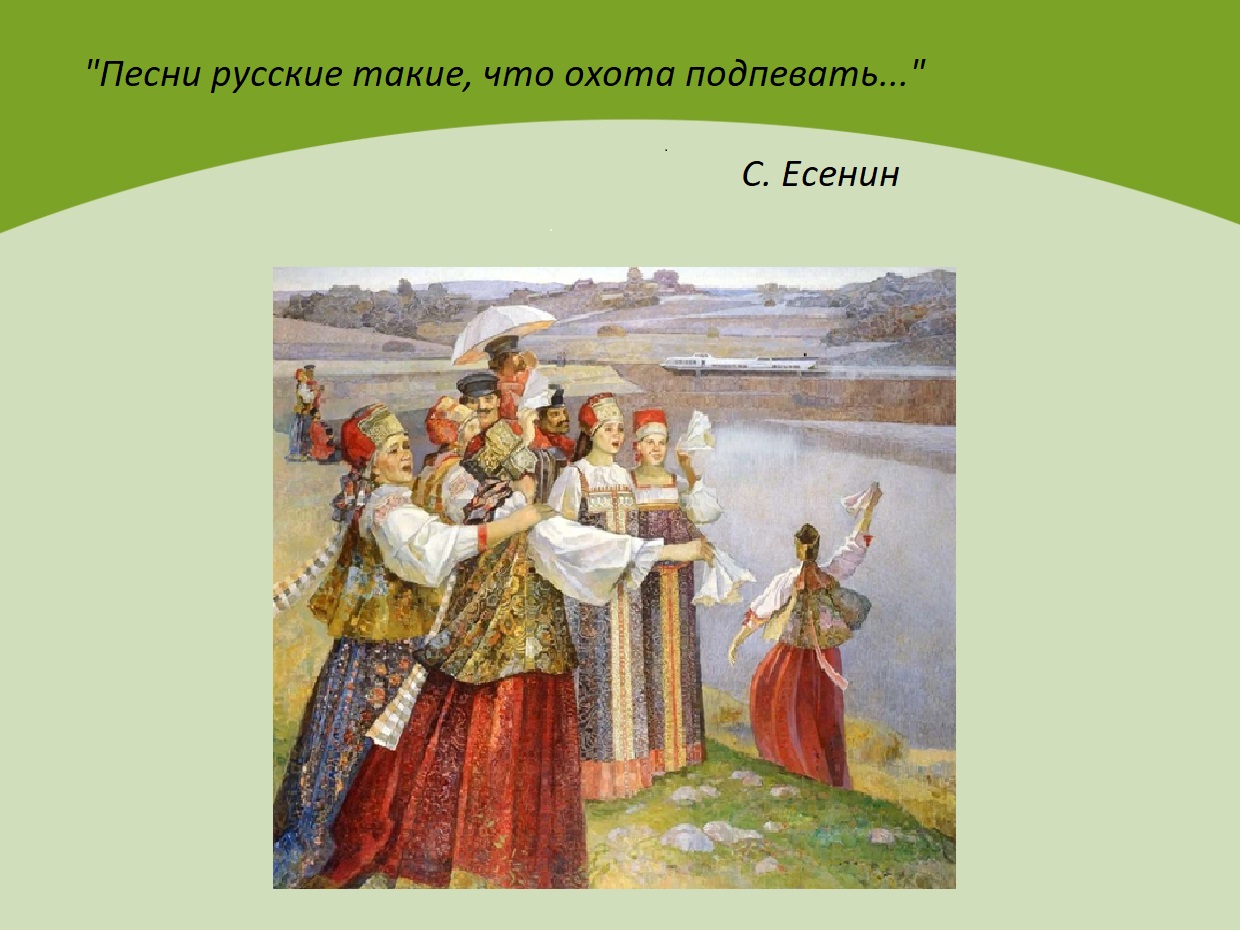 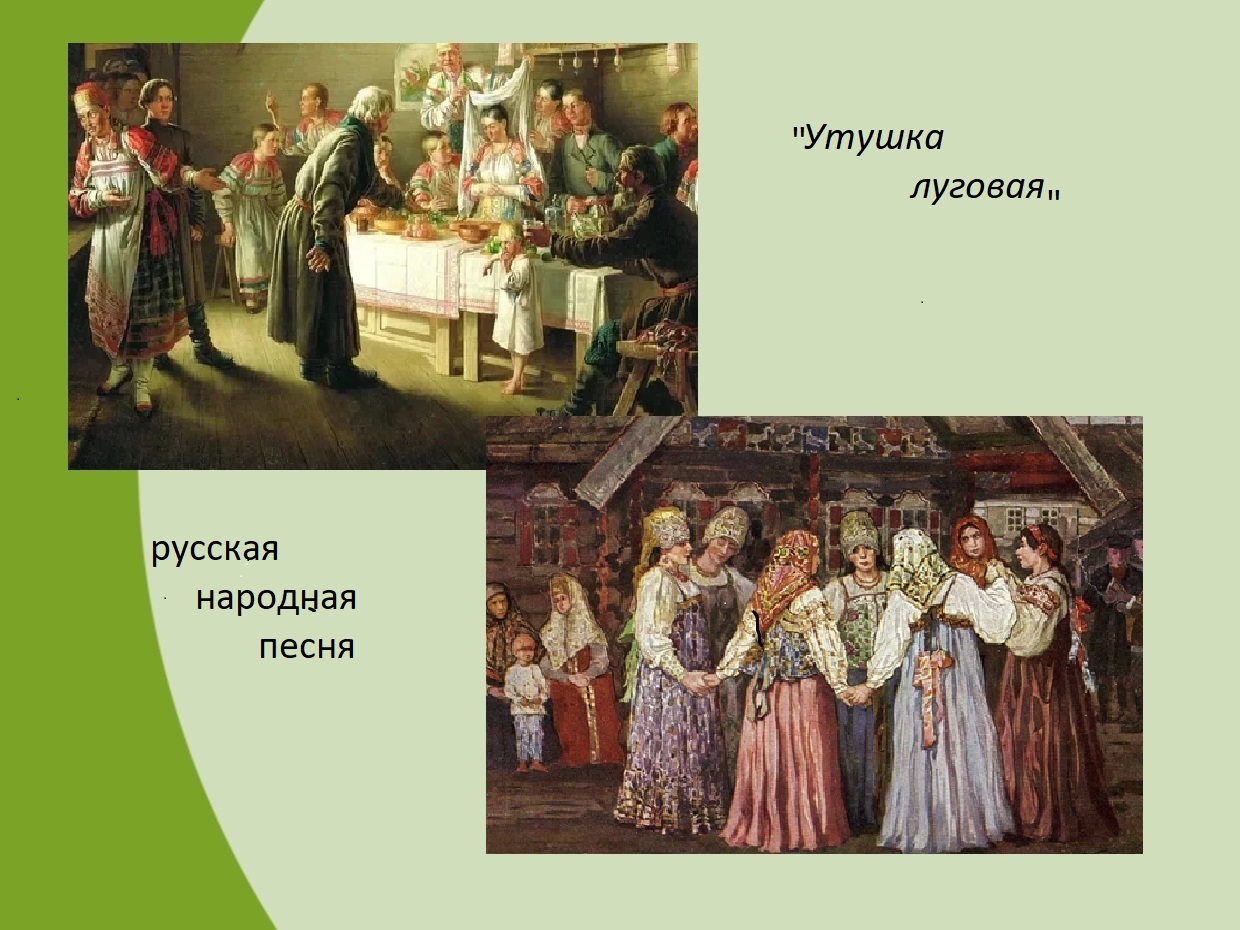 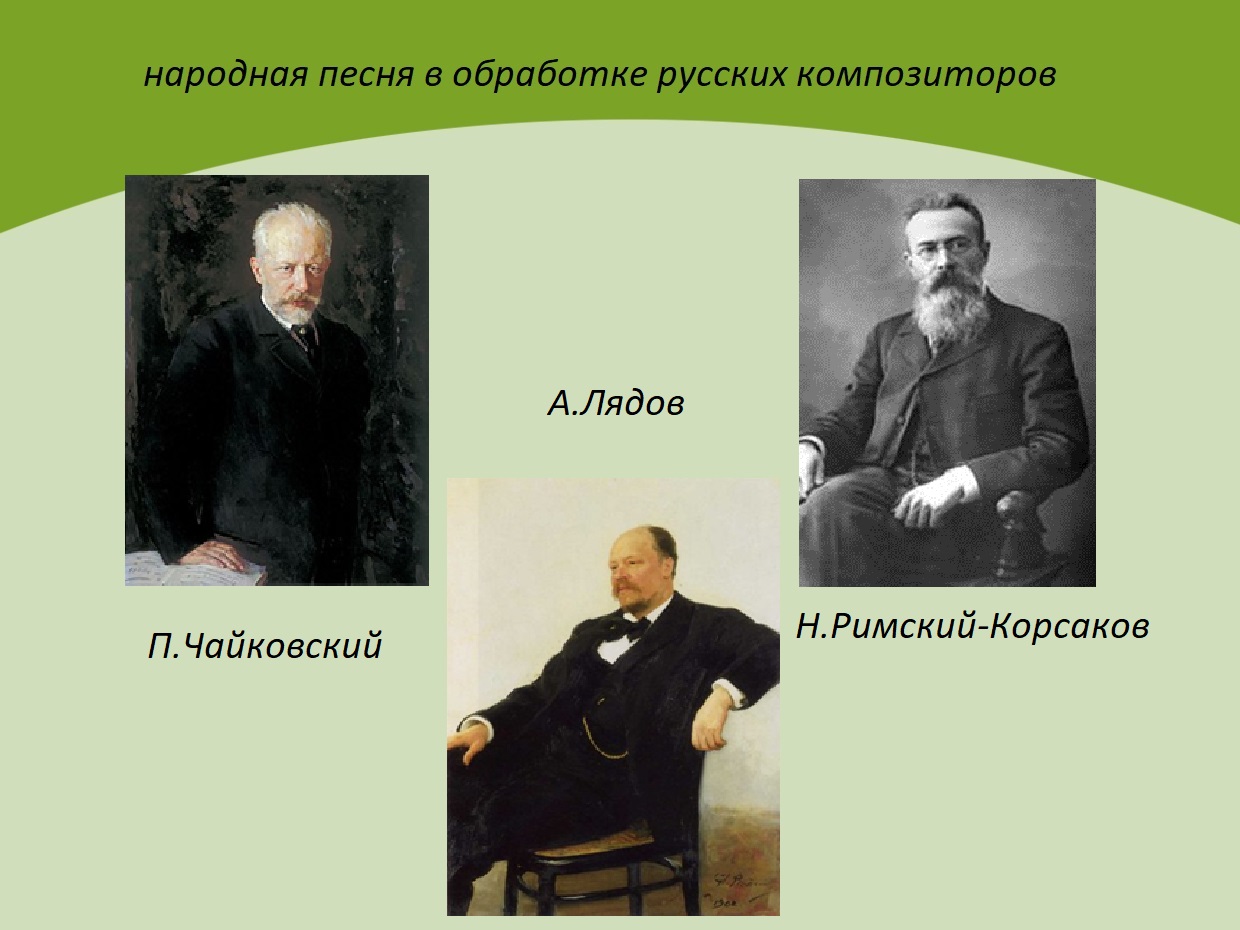 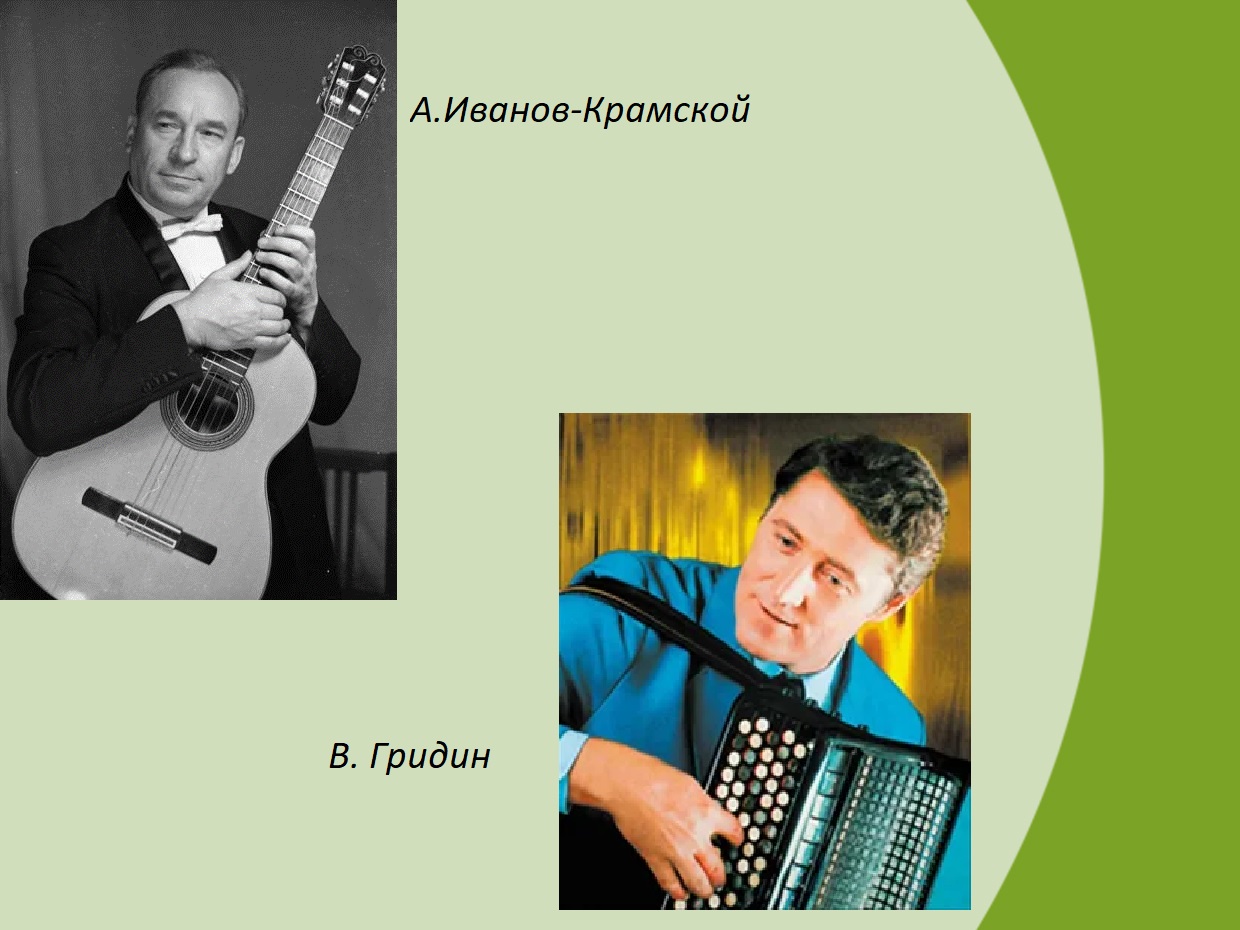 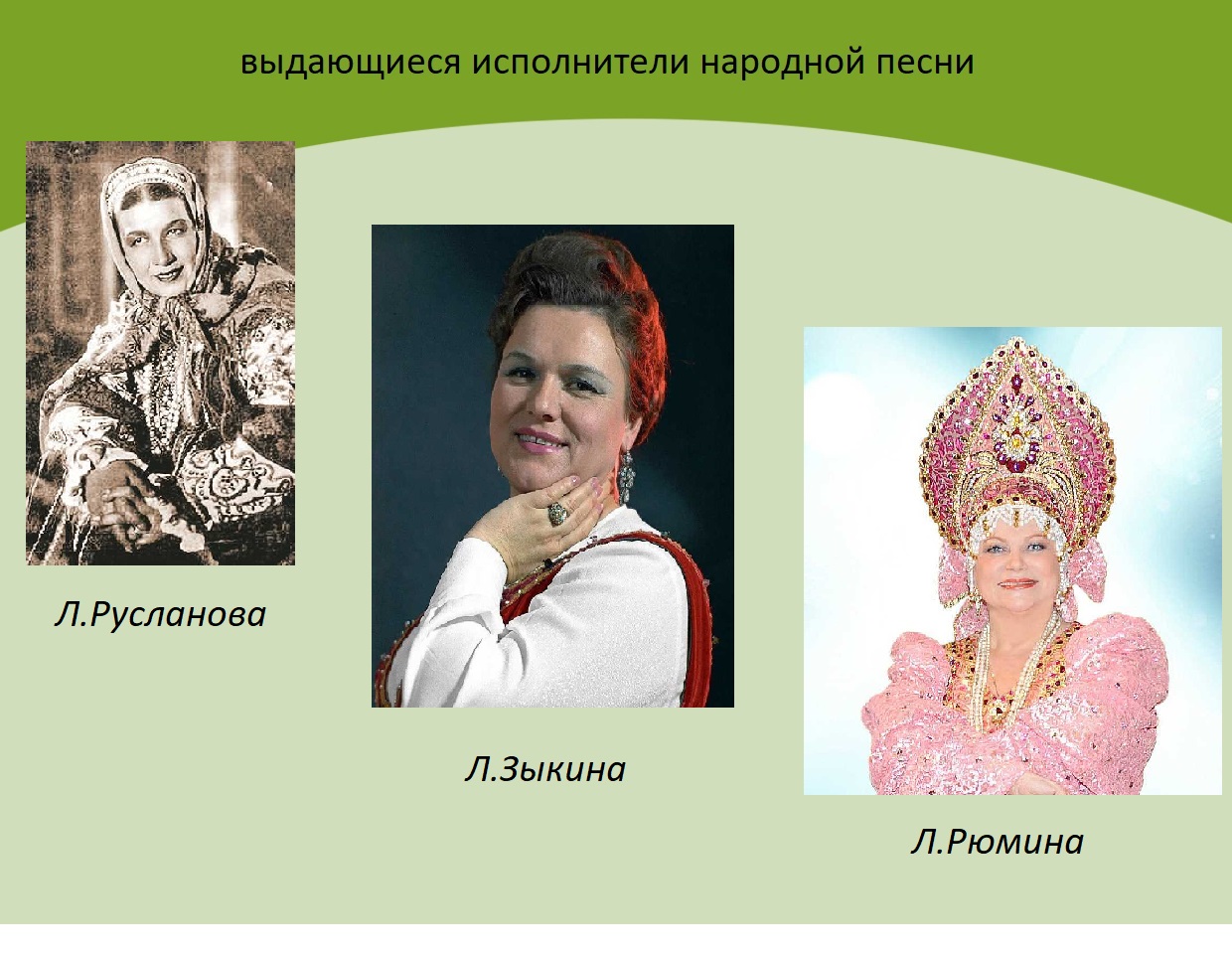 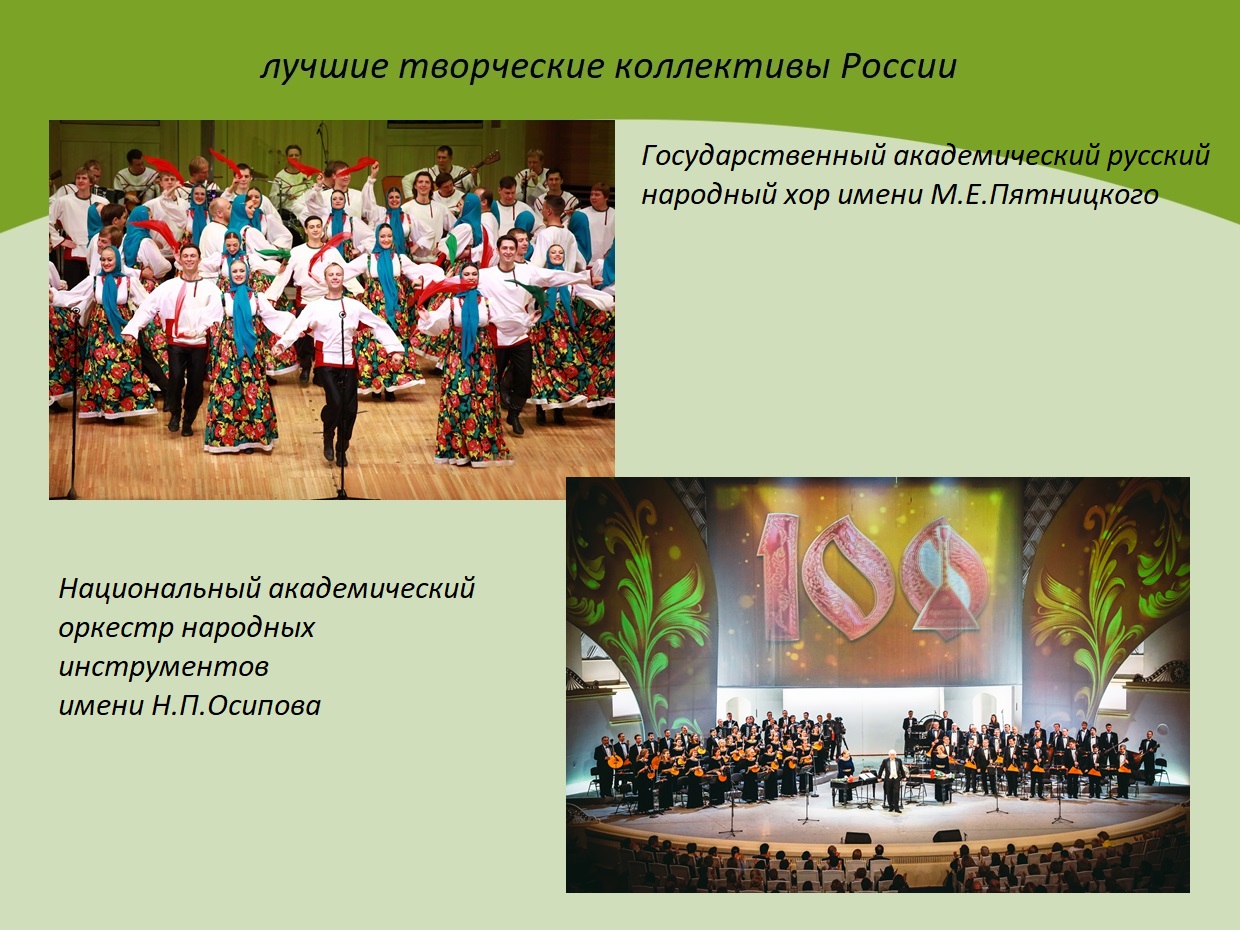 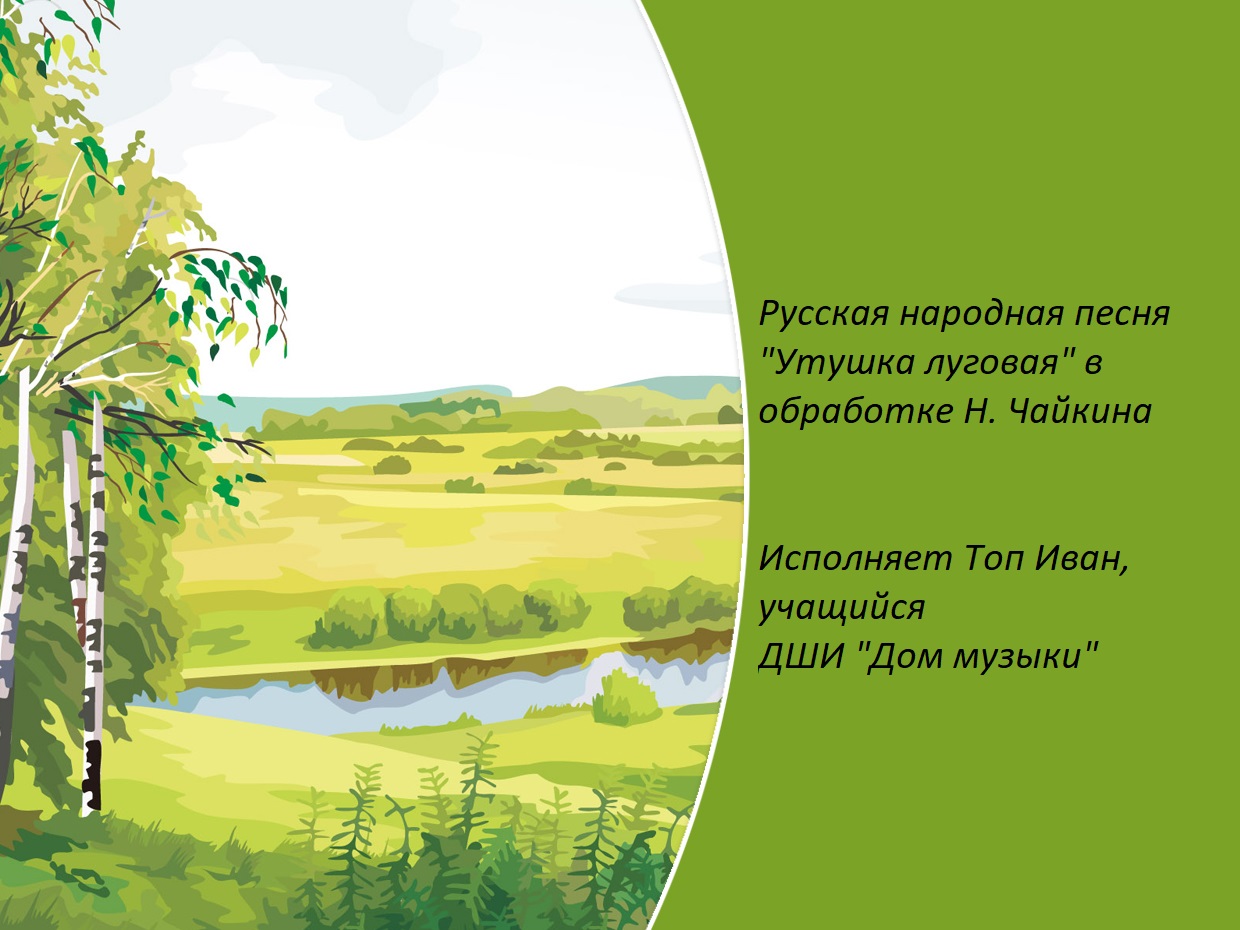 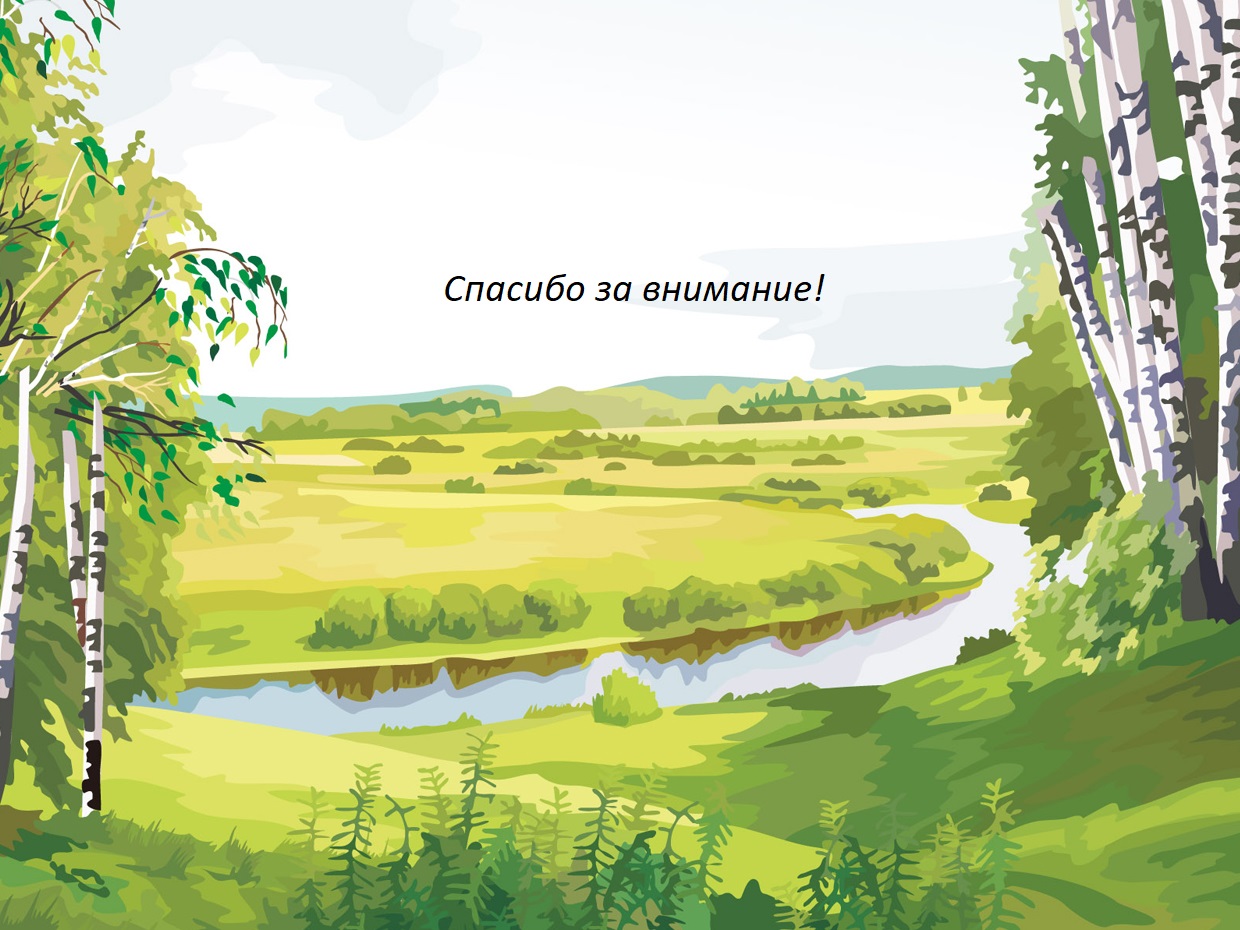